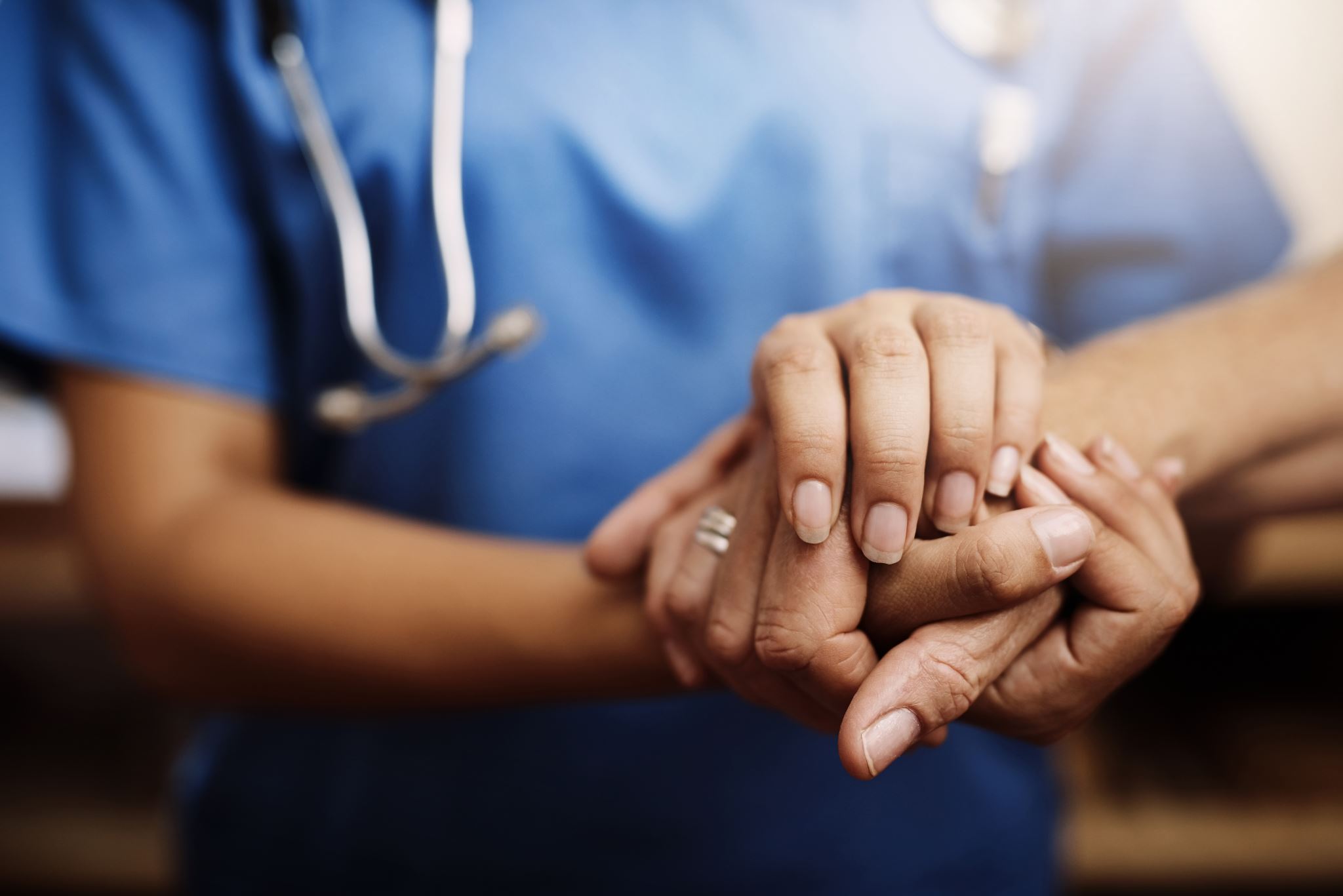 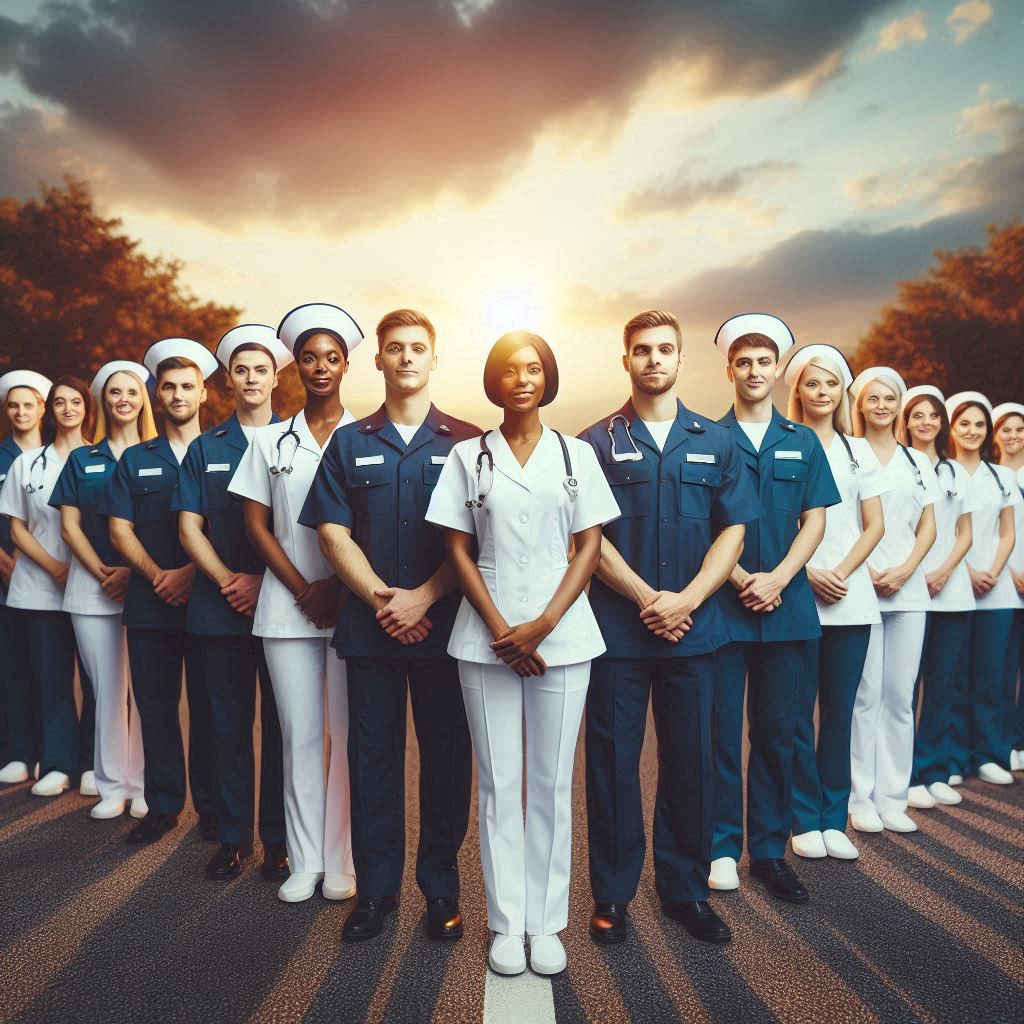 Finger Lakes Nurse Honor GuardRuth Benjamin RN,GERO-BC,CRRN,CDDN,CHPNFounder and President of FLNHG
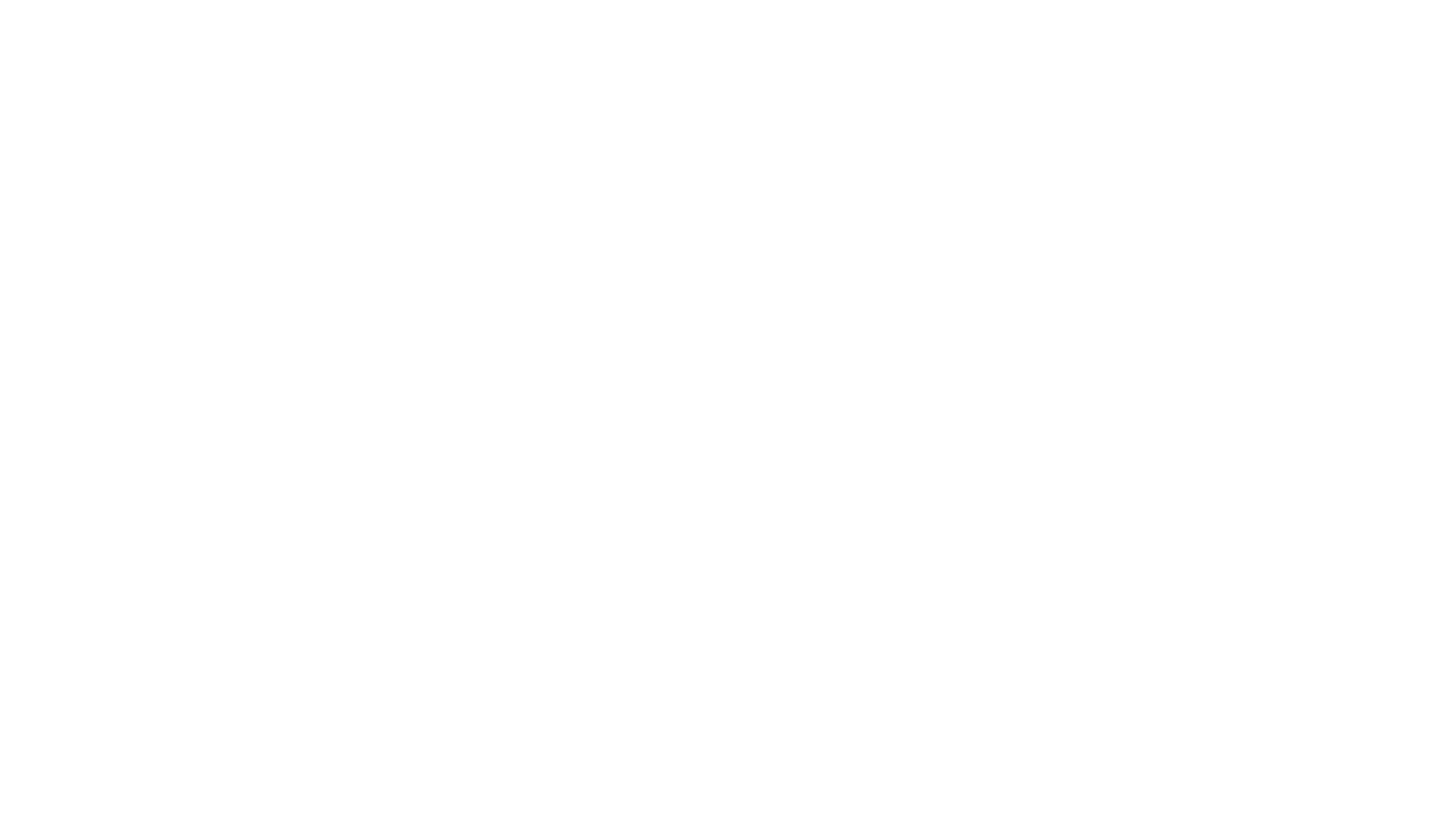 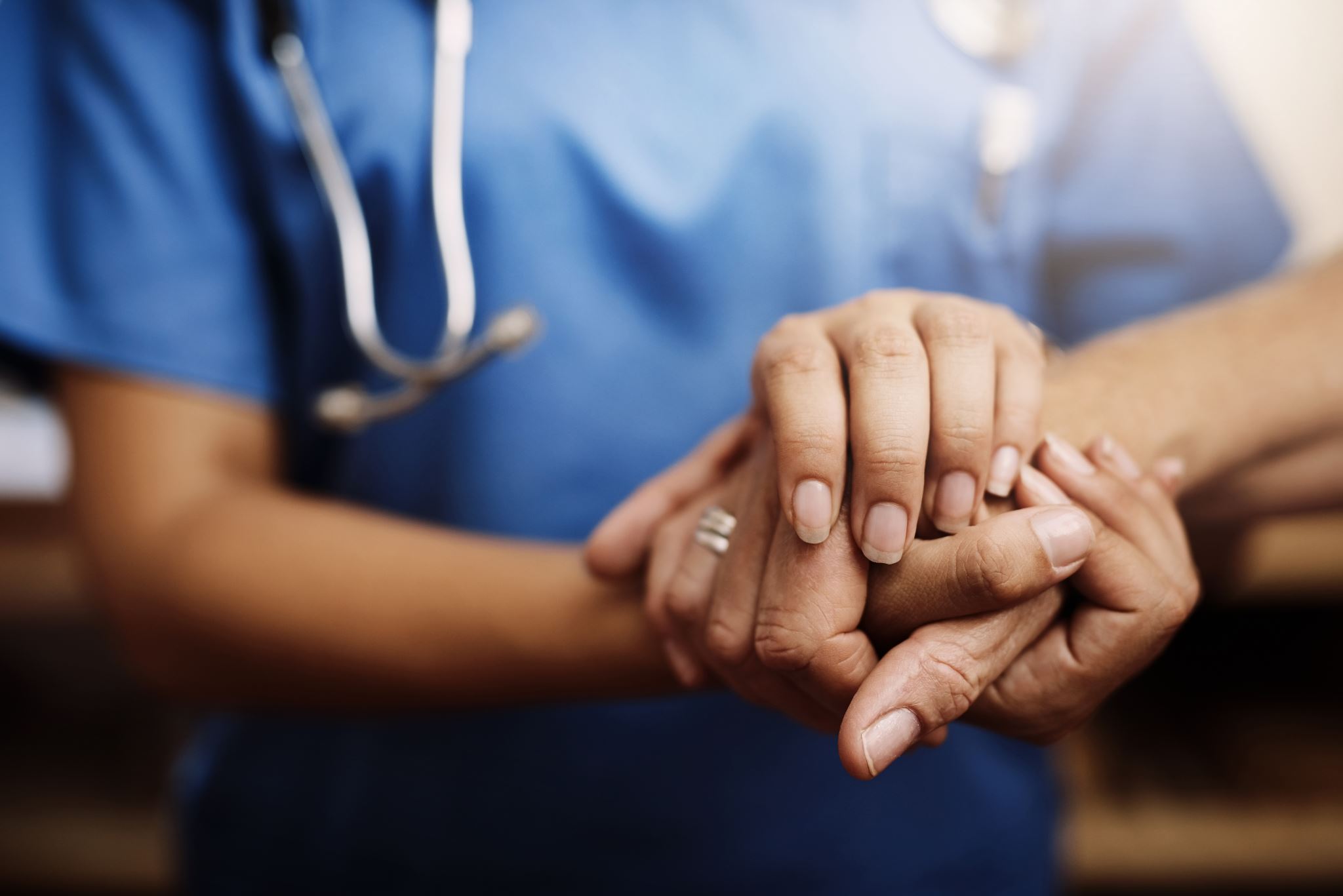 Our Mission
The Finger Lakes Nurse Honor Guard is privileged to recognize and honor those who have dedicated their lives to  serving others in their chosen profession as a nurse during the last seaso of their life and/or at the end of their life journey.
The honor guard's presence provides  meaningful recognition and honor to a nurse that has passed and in hopes of easing the grief   of their family members, loved ones and colleagues.
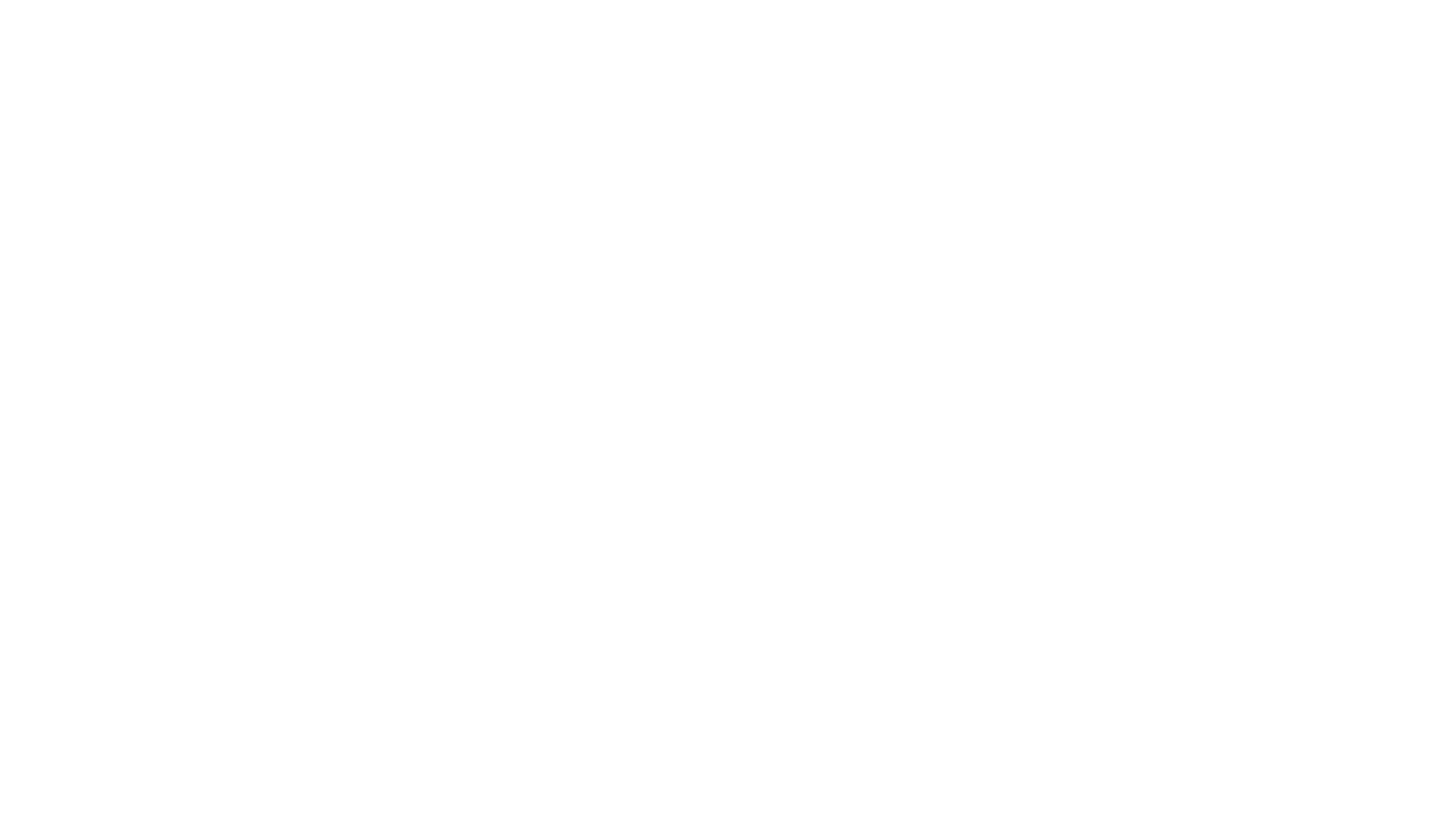 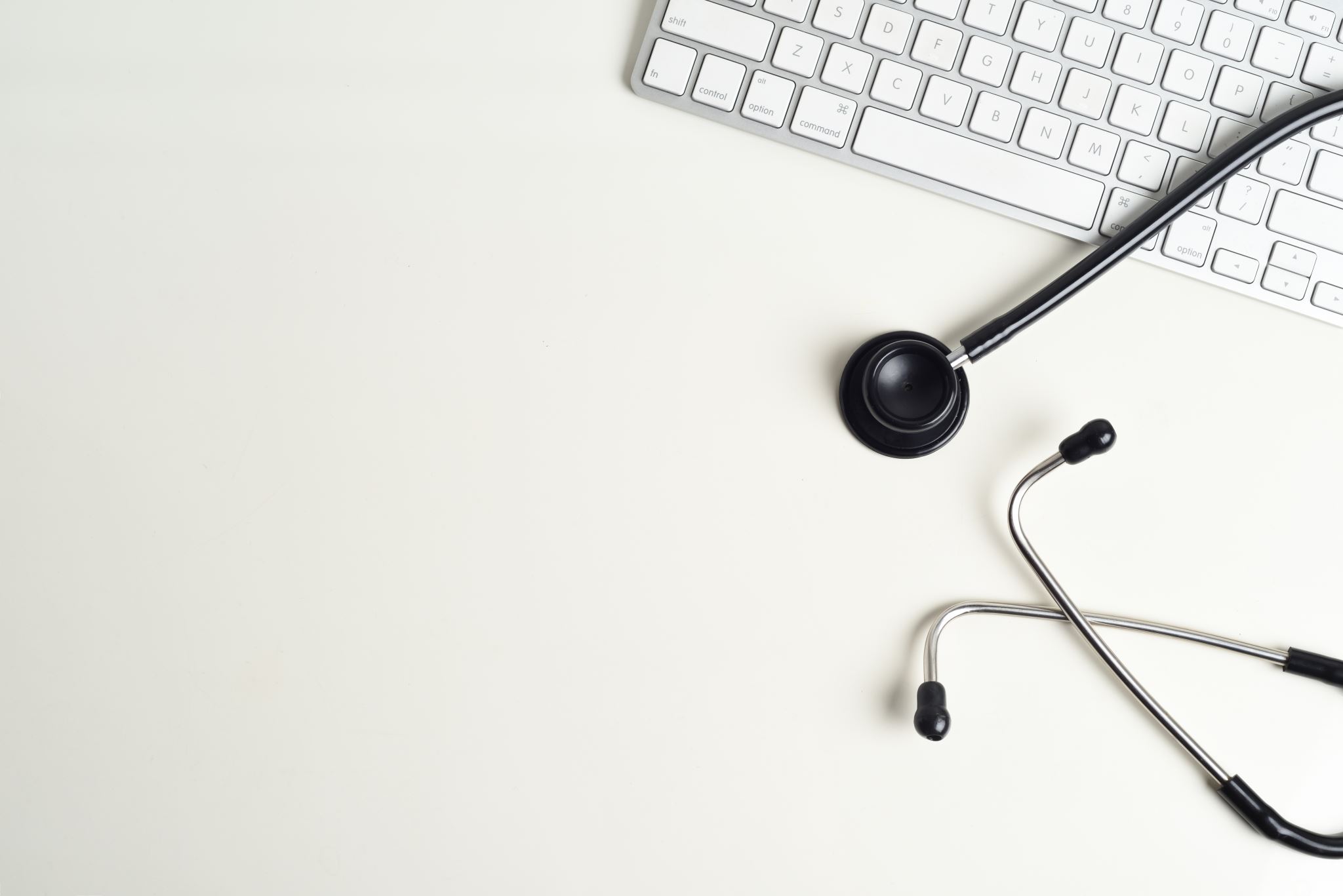 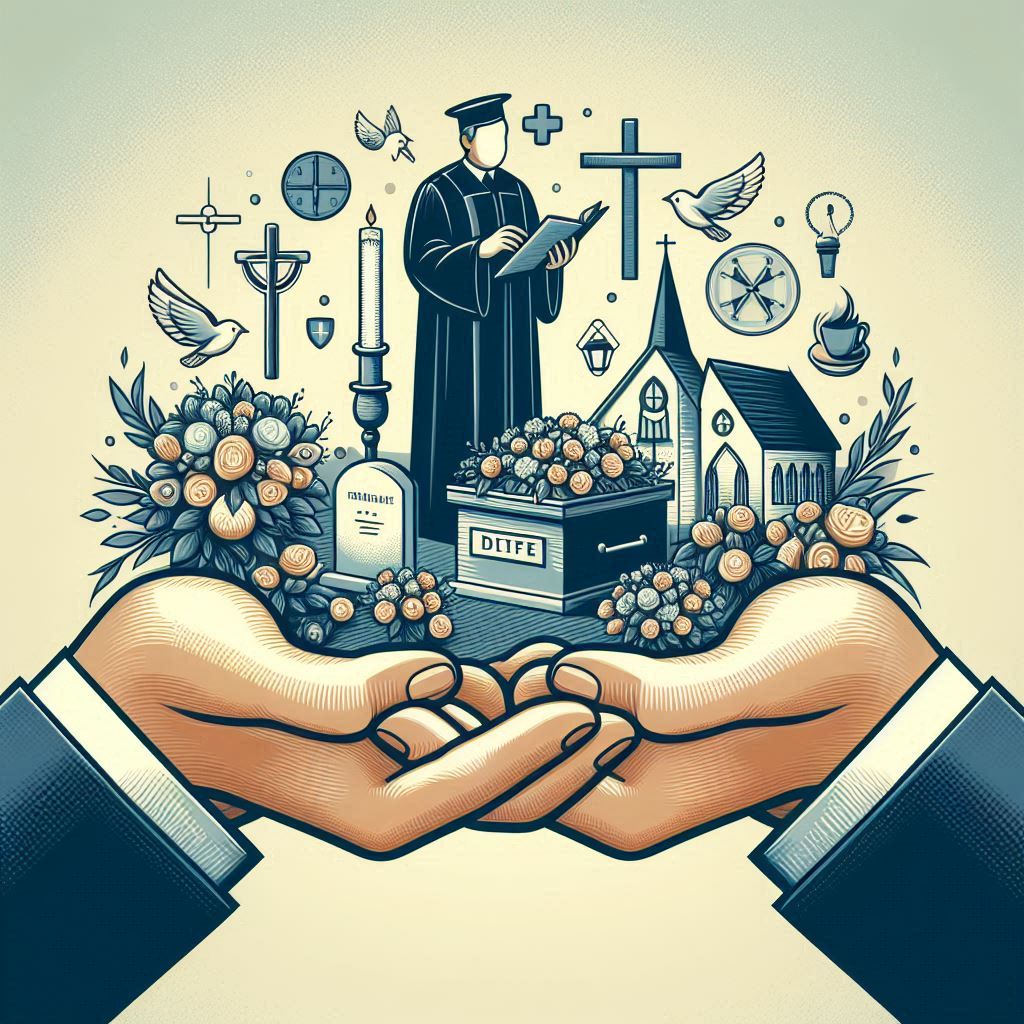 Who is Eligible to be Honored by the Nurse Honor Guard?
Any active or retired licensed practical nurse, registered nurse, or nurse practitioner when asked to do so by family.
       This might happen through direct  
            contact with known family     
       Through funeral home director or  
          clergy
       As a result of reviewing area  
           obituaries and contacting   the  
           appropriate people
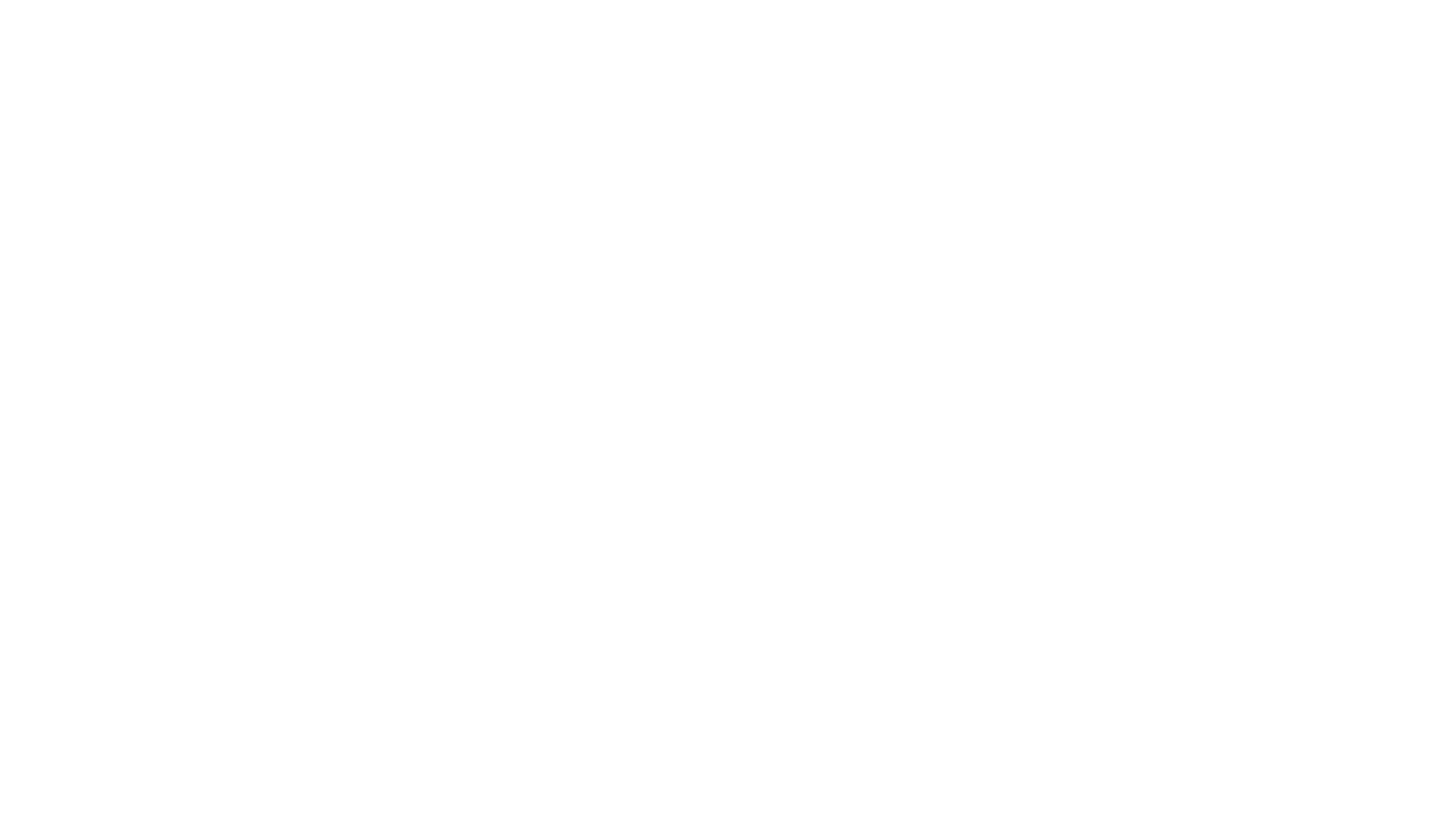 Tribute Ceremonies Can be held in Several Locations
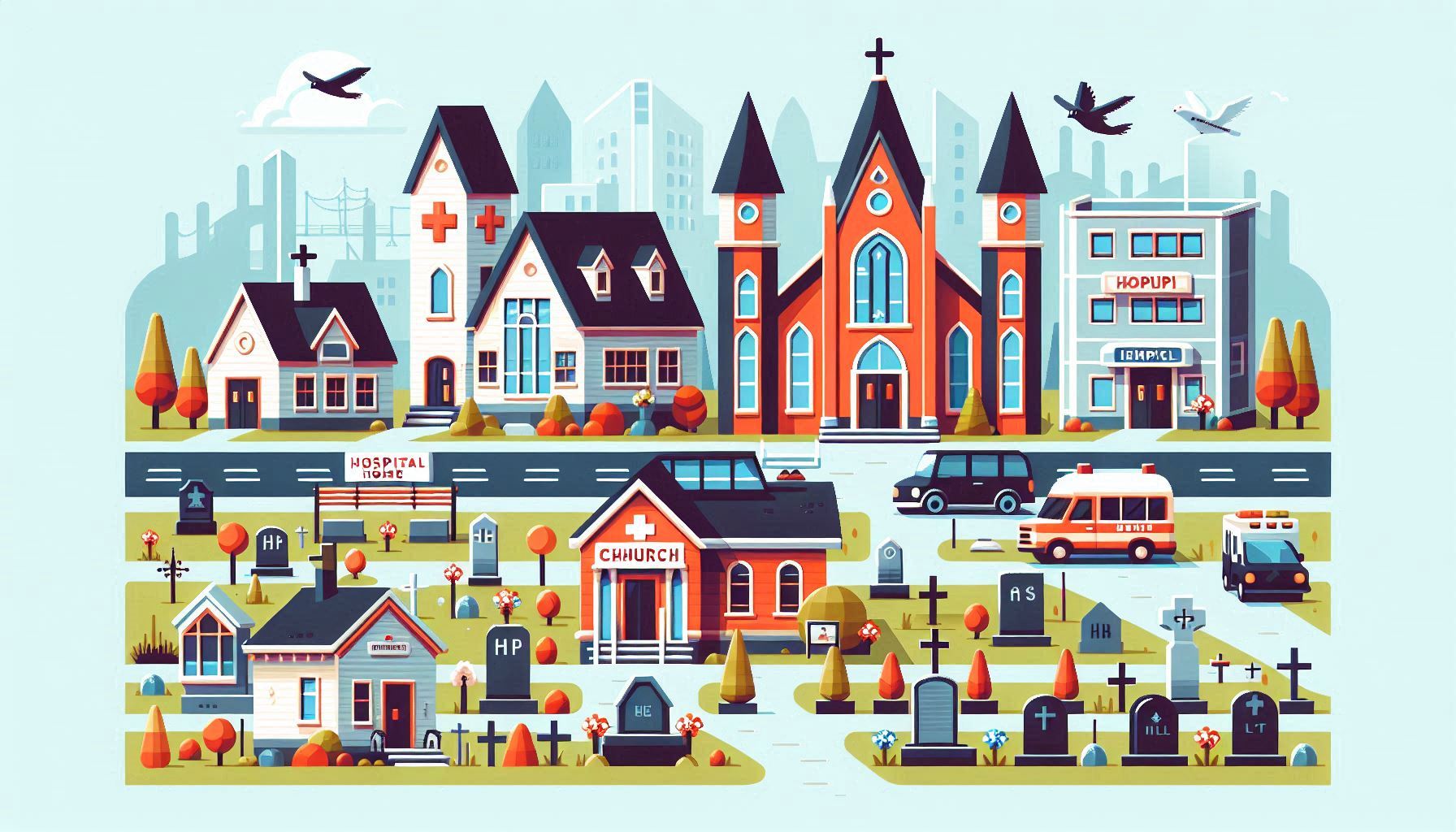 Memorial Service
Funeral Home
Gravesite 
Church or place of worship
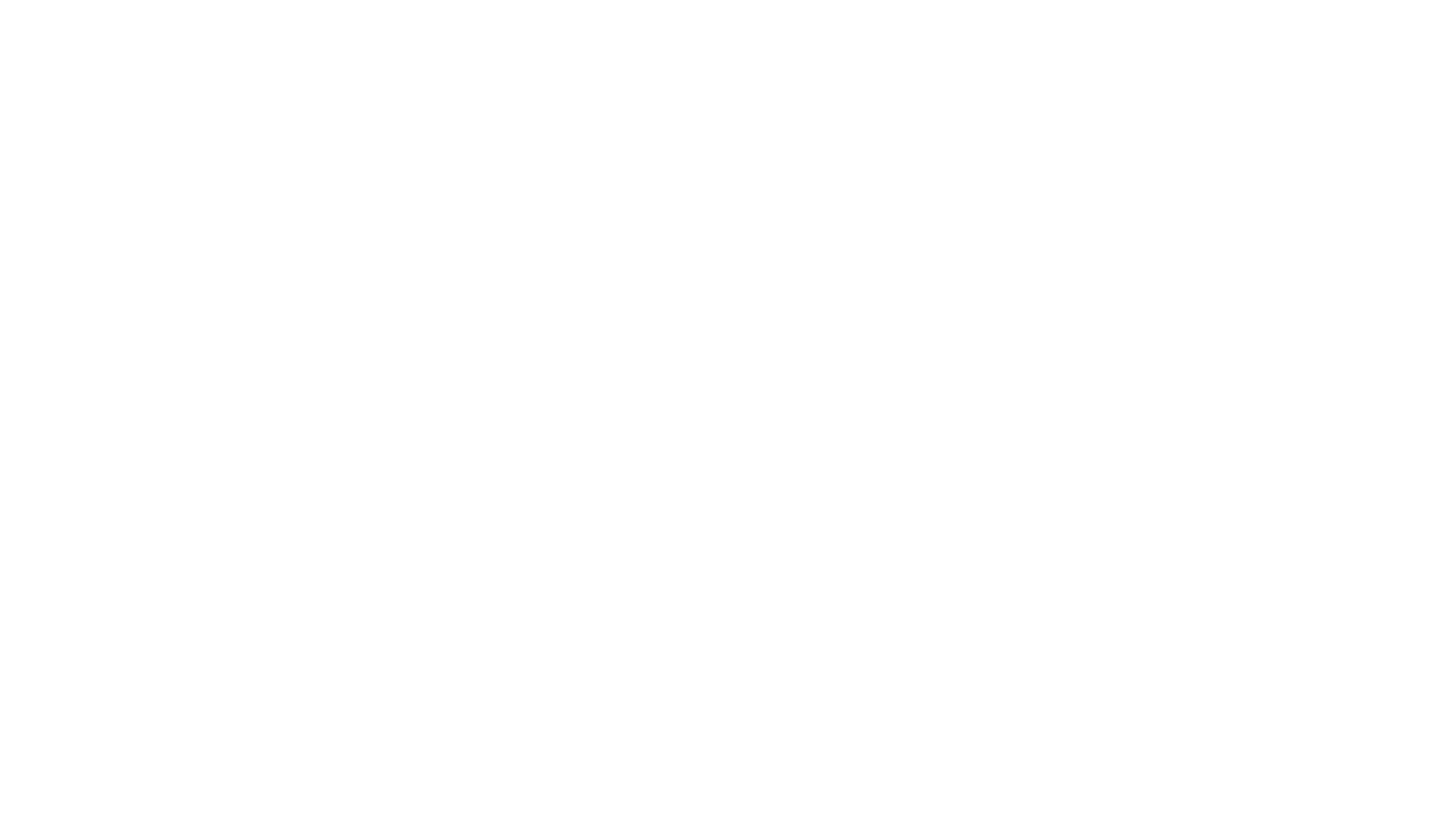 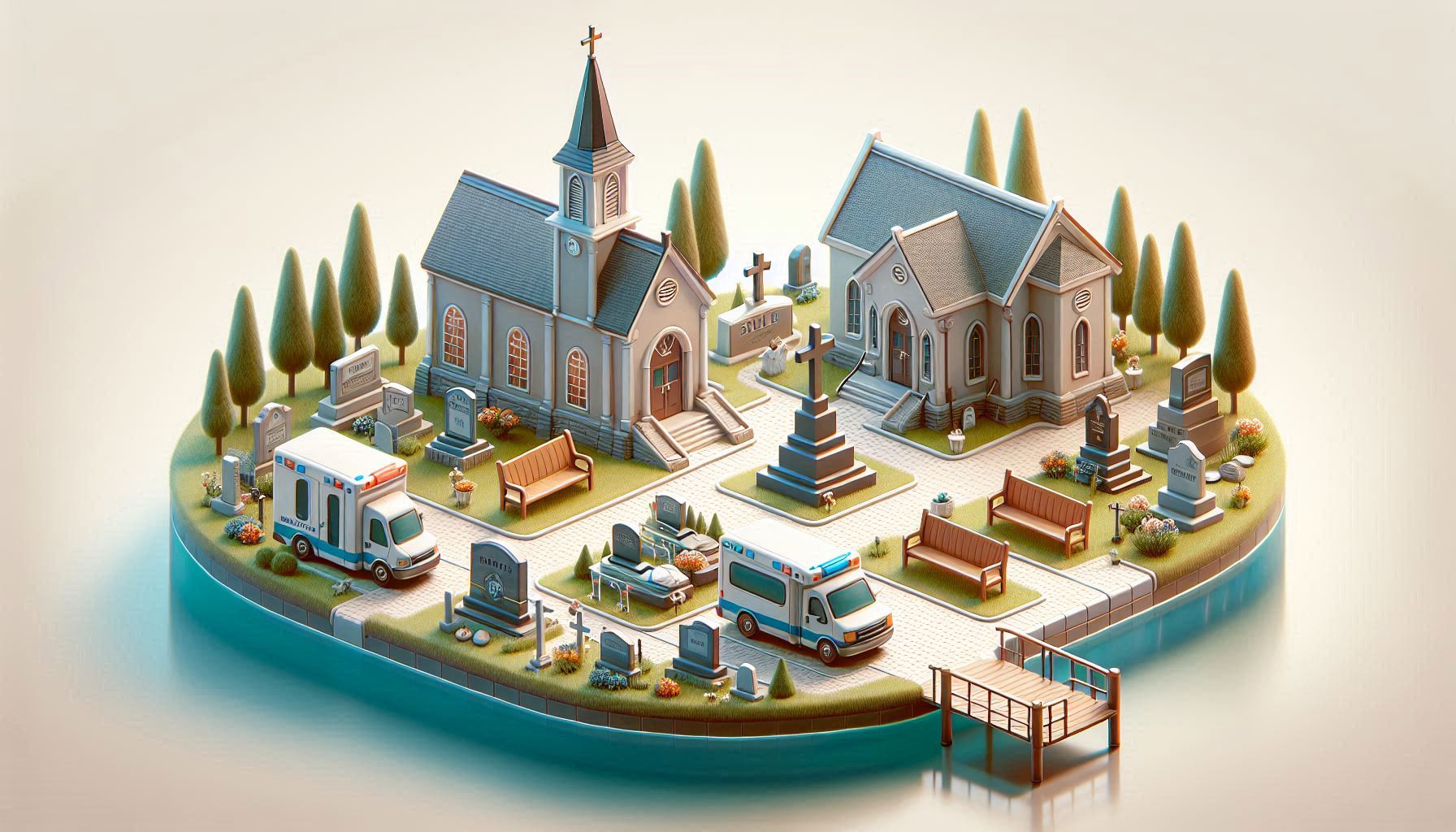 LivING Tributes
A living tribute can be done for a nurse who is  elderly, medically frail, or receiving hospice services
     Nursing home setting
     Hospital setting
     Hospice setting 
     Home setting
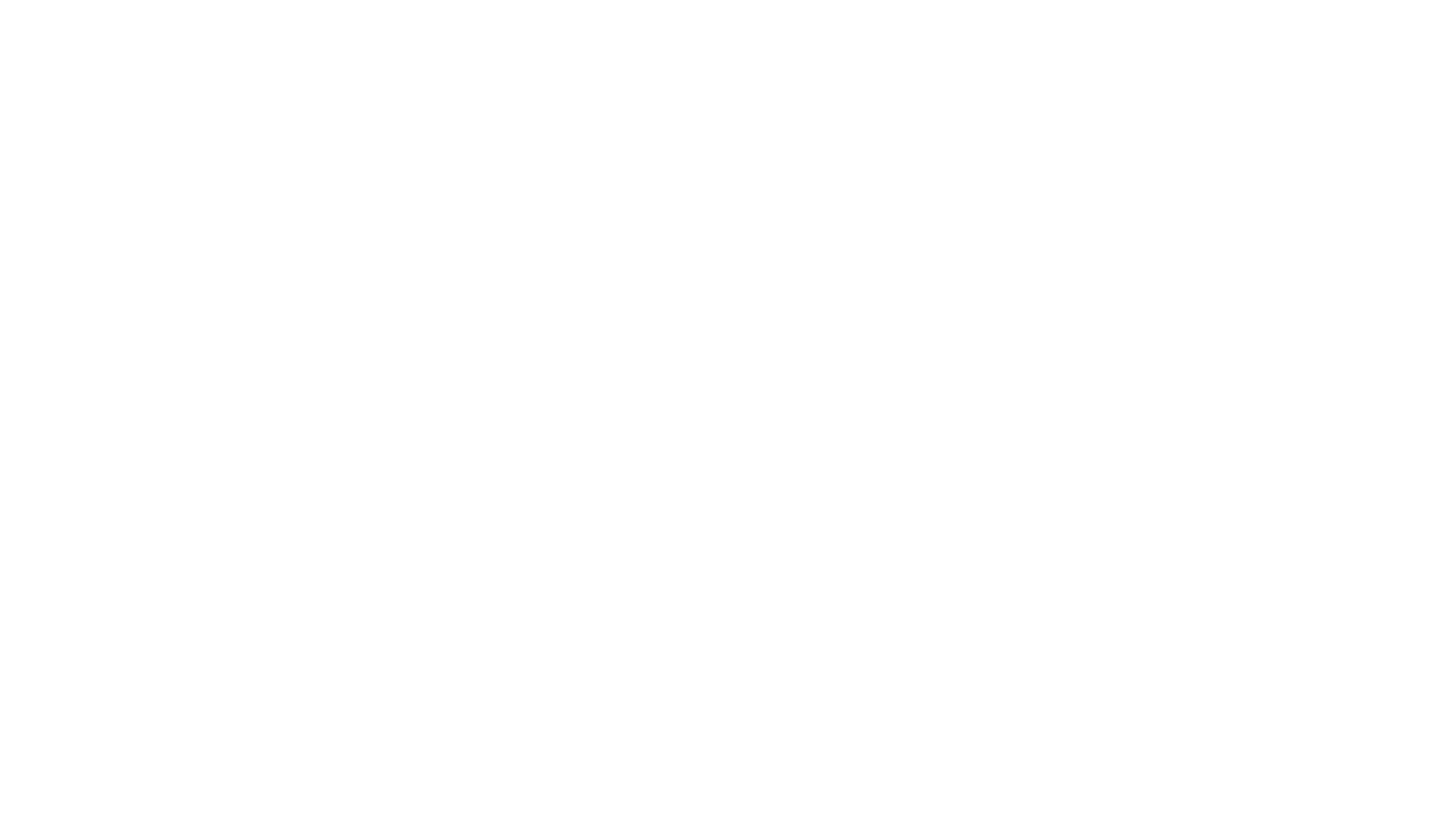 Tribute         Ceremonies         Include:
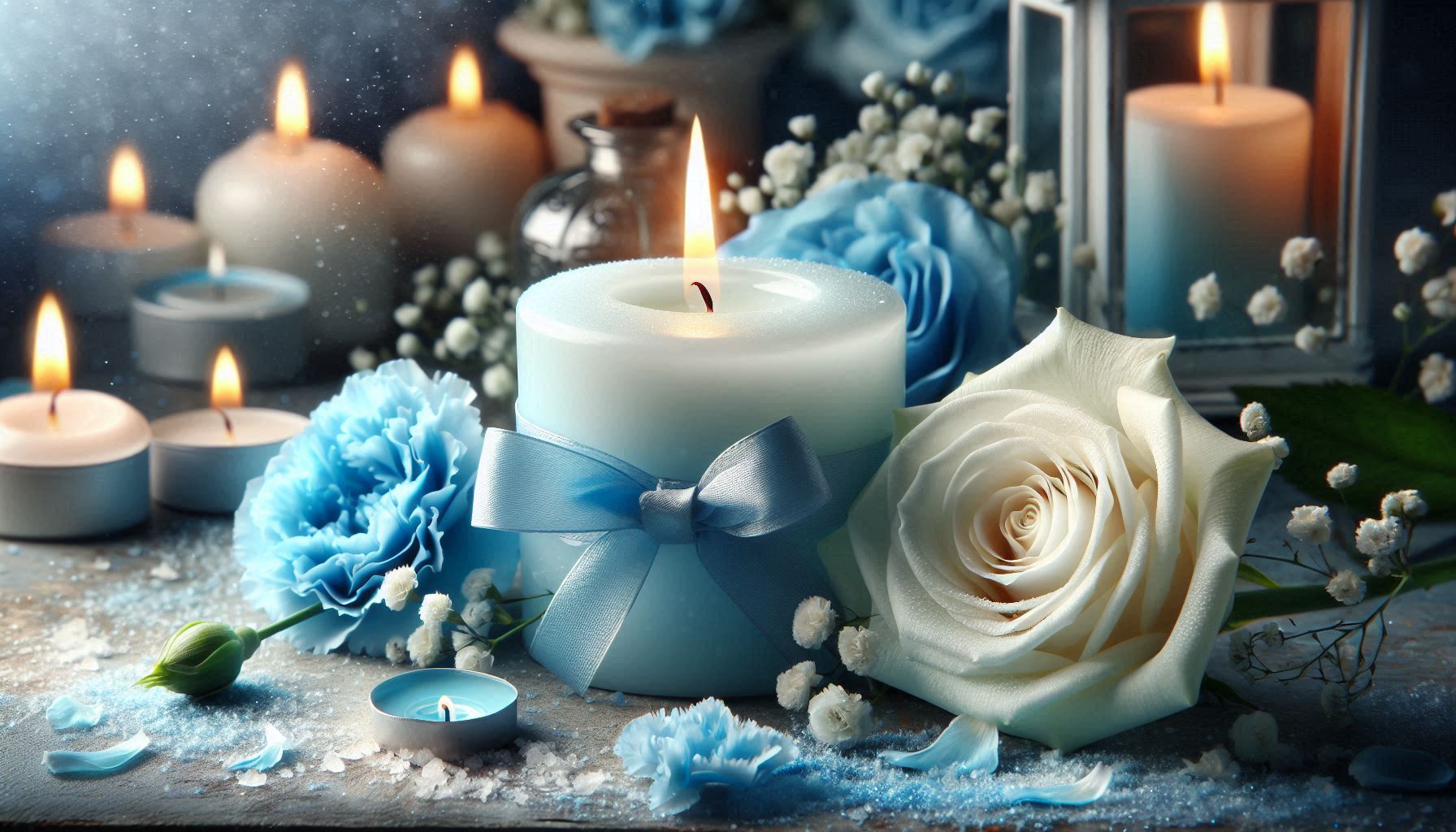 Nurses dress in traditional white uniform with white hosiery or socks, and white shoes.
         Woman's uniform is completed wearing a cap and cape  
              and white gloves
         Men may wear a navy-blue scrub top to match woman’s 
              cape
Nurse  procession into the front of the church or funeral home with lit candles 
Ttribute
There  is placement of a white rose  on the casket near the urn or presented to the family 
The white rose exemplifies honor  and appreciation to the nurse's devotion to their chose profession 
A  blue carnation on the casket or near the urn  representing peace and serenity
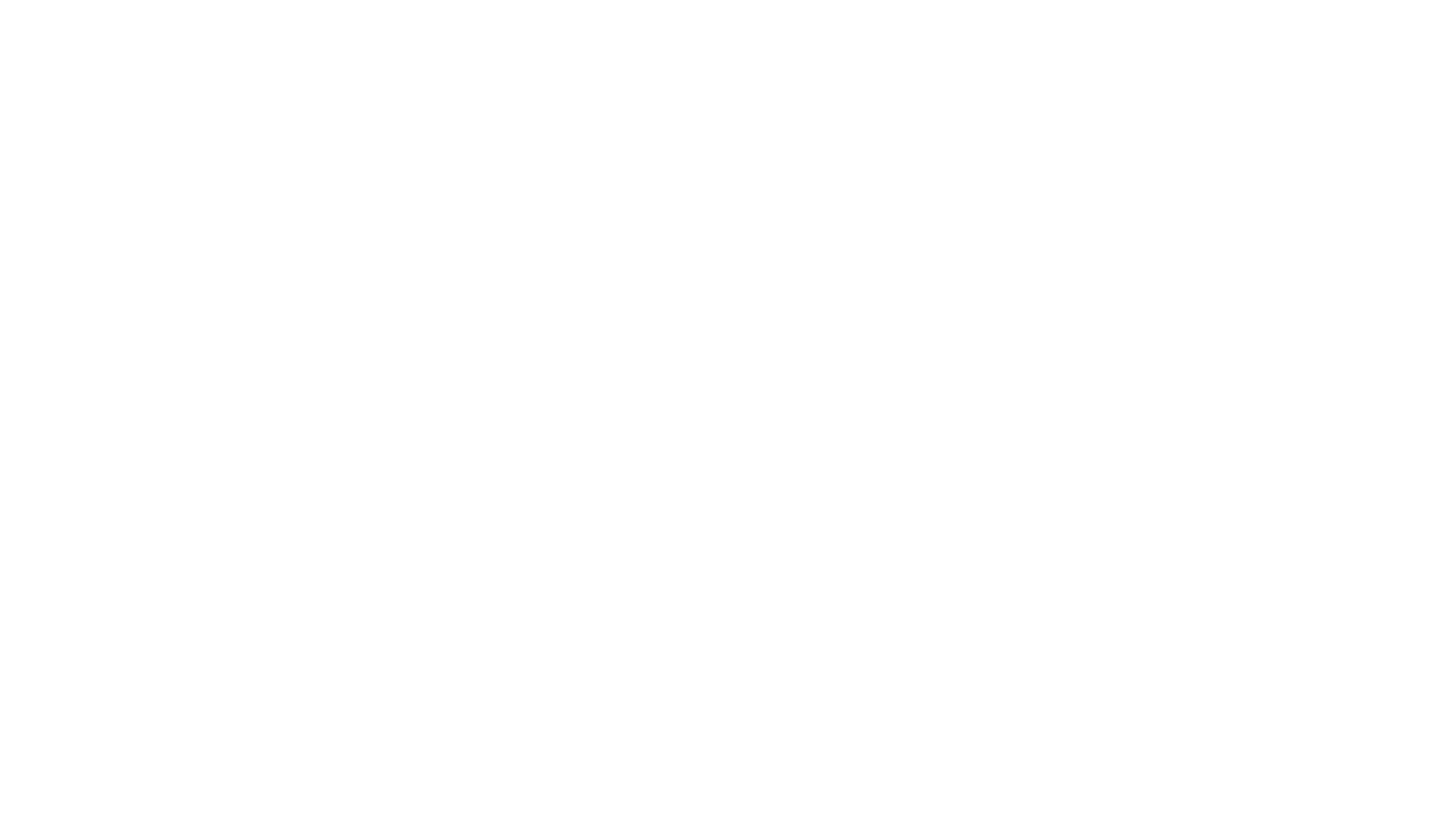 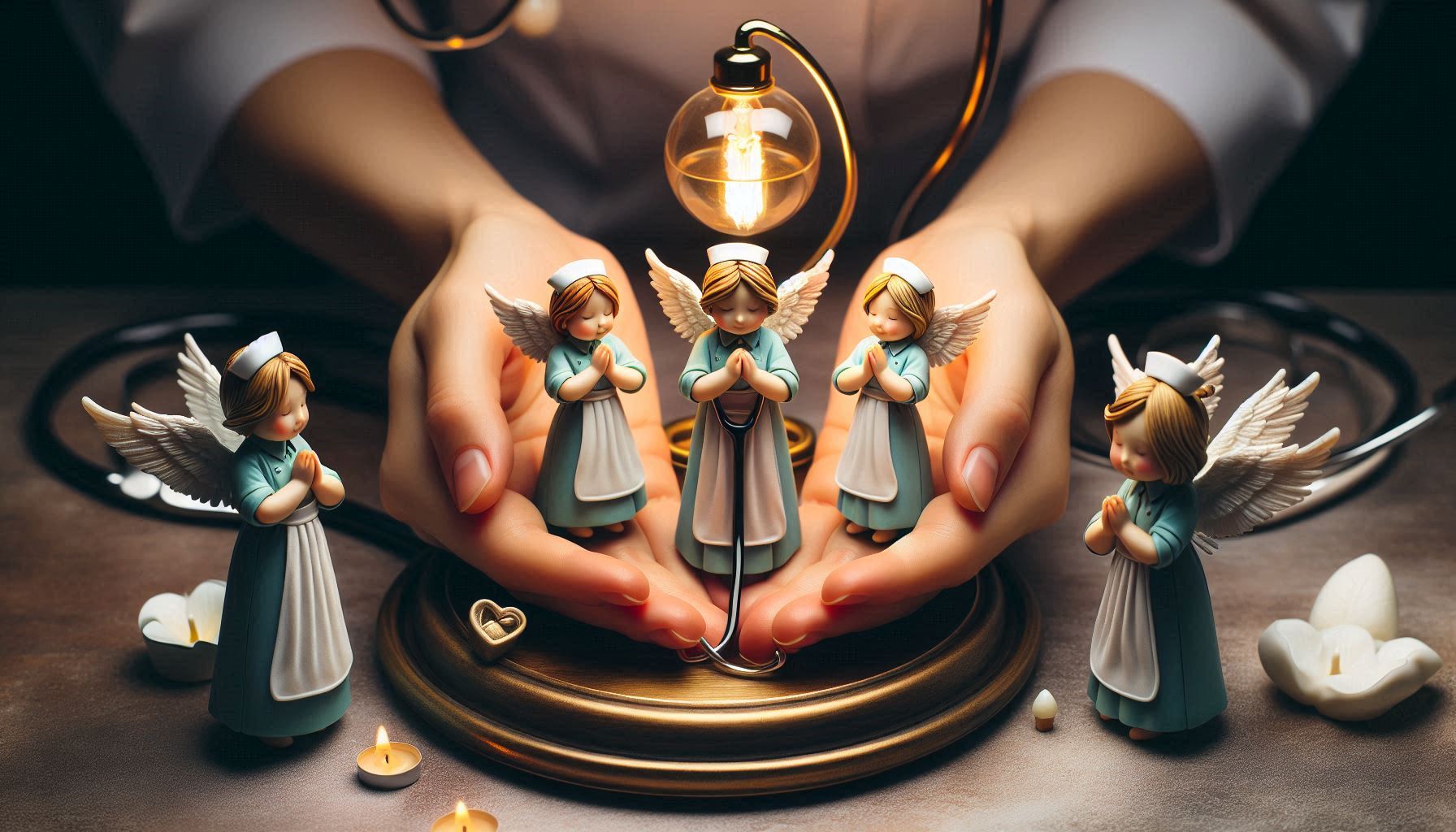 Tribute Ceremony Includes ContINUED
Presenting of the nightingale lantern to family 
Last call
Nurses Prayer 
Nurses will be seated or will process  out of the church or funeral home will occur 
***Nurse Honor Guard may be asked to be present at casket or participate as an honorary pallbearer by the family
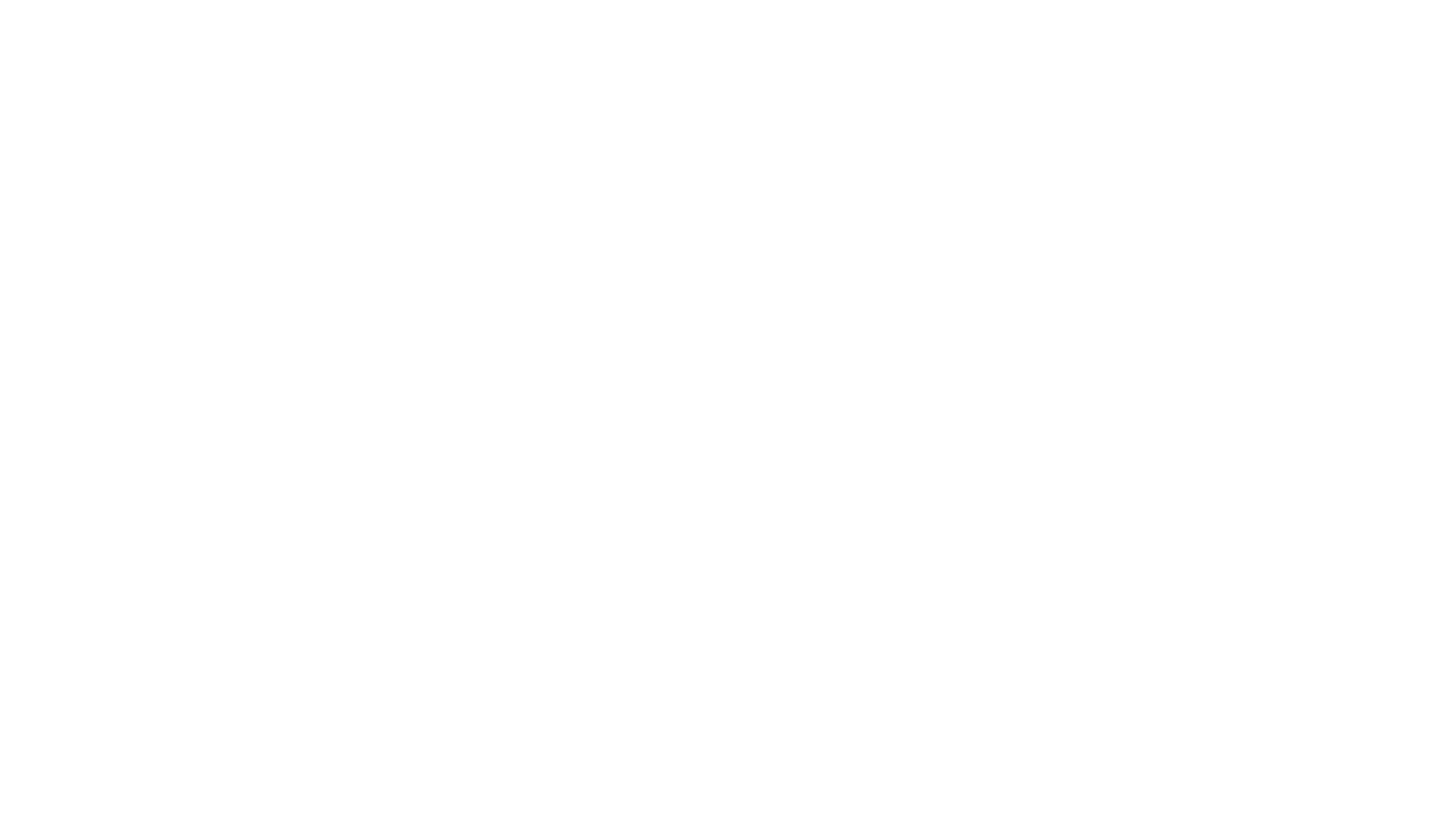 Preparations
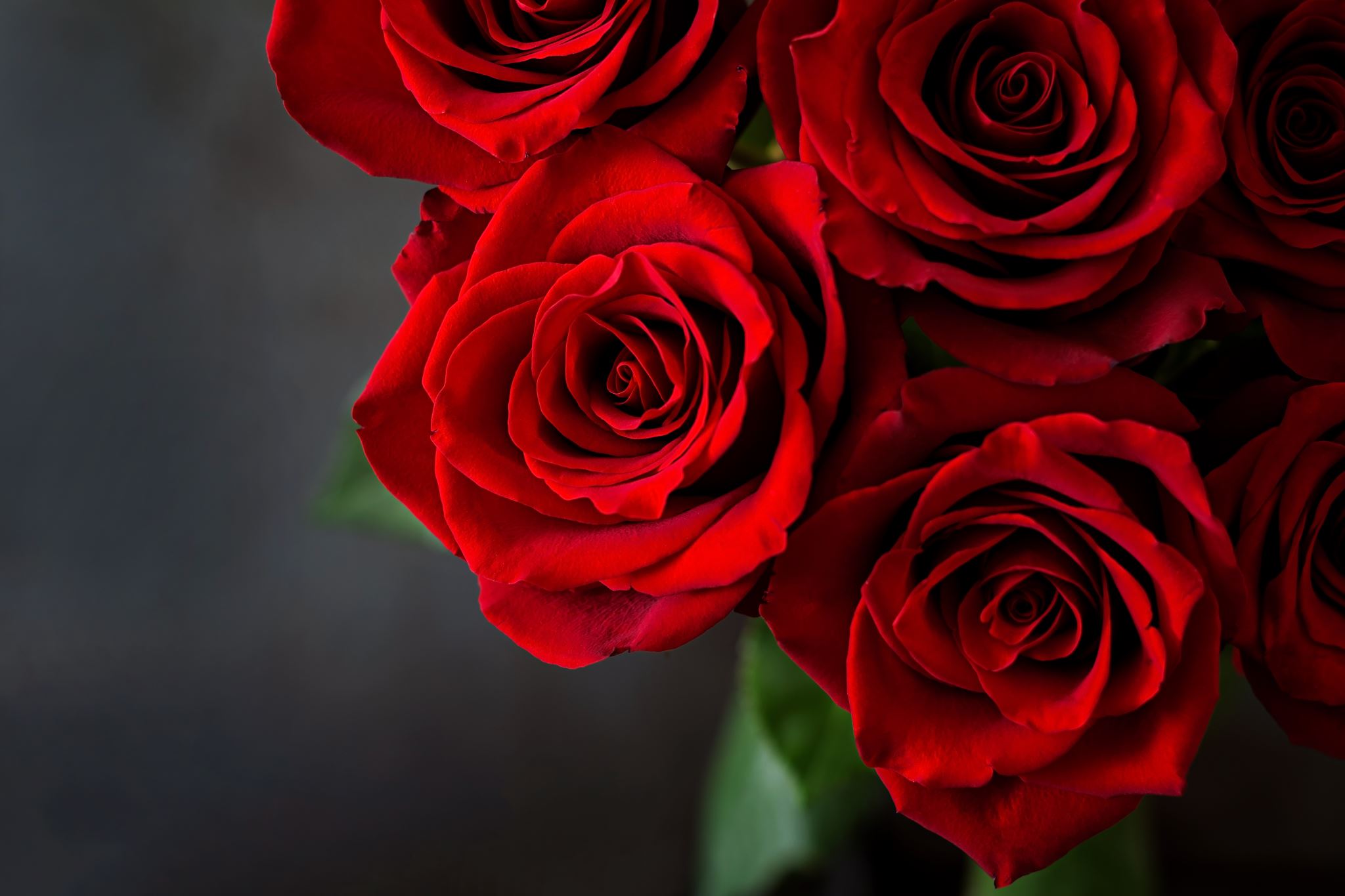 Cultural and spiritual diversities are discussed with family, funeral director and/or clergy prior to the service
Bio of nurse will be written and read at the family's request
Obtain picture of the nurse being honored for picture frame
Create assignments for nurses participating in honor ceremony-who is speaking, who carrying nightingale lantern, who will carry and ring chimes for last call, who will carry in and place the white rose and blue carnation on the casket, near urn or present to family
Other Services and Activities
Funeral home, clergy or family will call or e-mail  President and Founder of FLNHG to request services
How the Honor Guard Services are Obtained
What's Needed to Join the Finger Lakes Nurse Honor Guard?
Each member will follow the bi-laws of the organization as written and agreed up by its members
Purchase of white uniform in full and cape-cap and gloves are provided for women., men may wear a navy-blue scrub shirt to match the woman's cape
Commitment to at least 2 in person meetings per year for hands on practice of service 
Attendance of 6 services a year is highly encouraged
35.00 annual dues
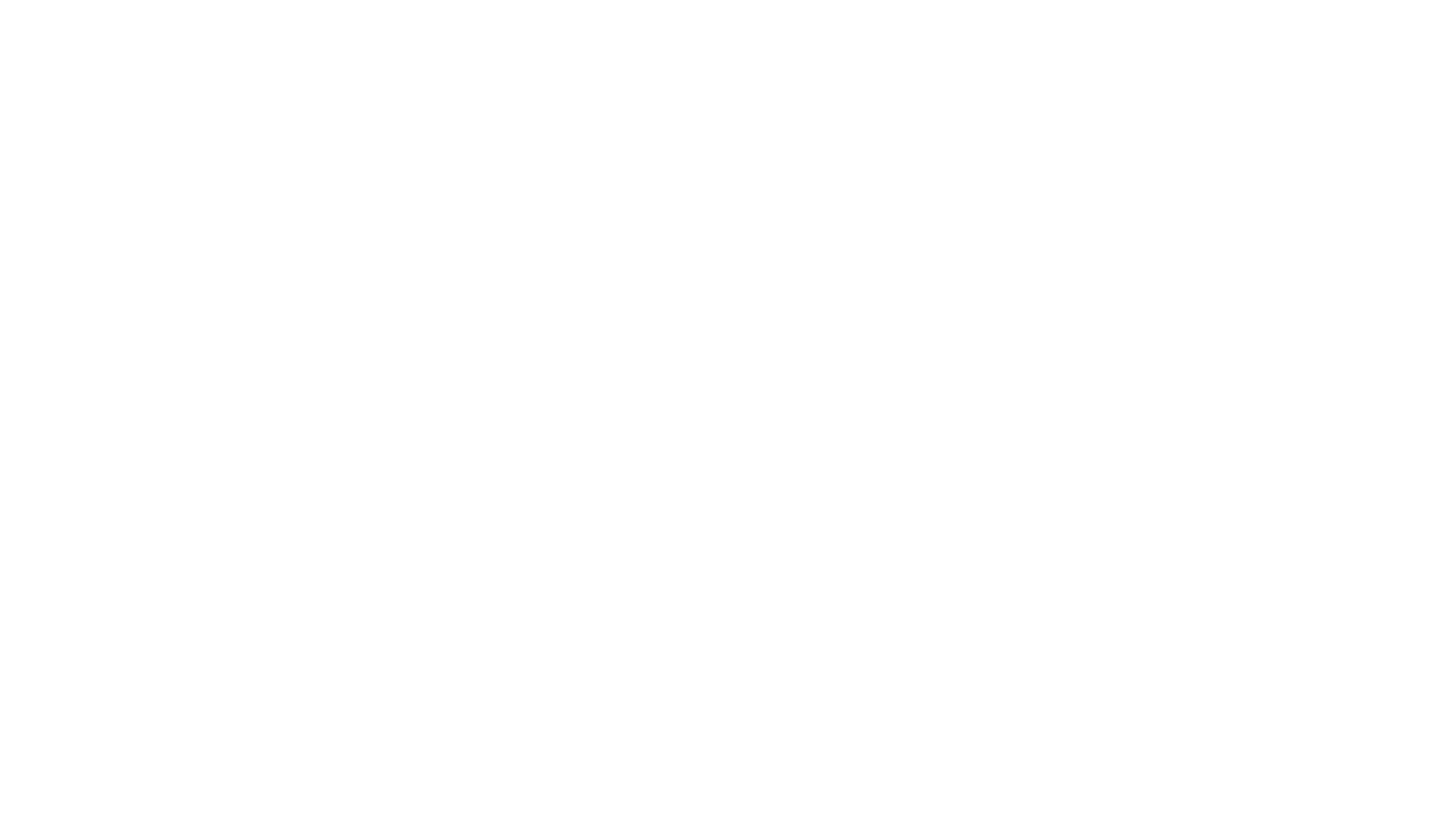 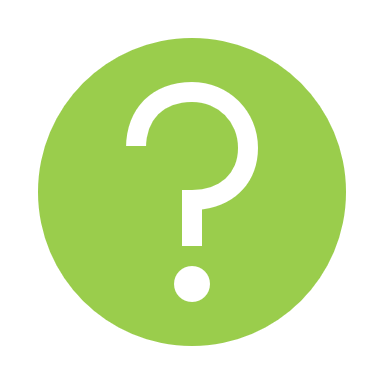 Questions and Answers